Škola ambasador Europskog parlamenta
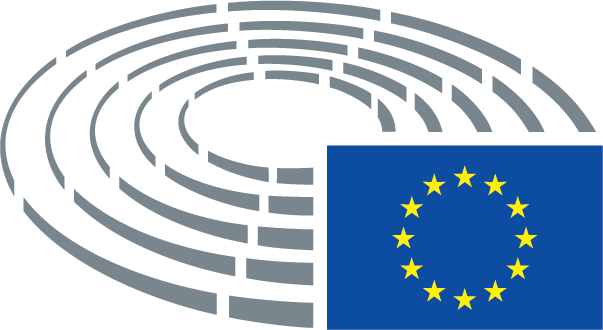 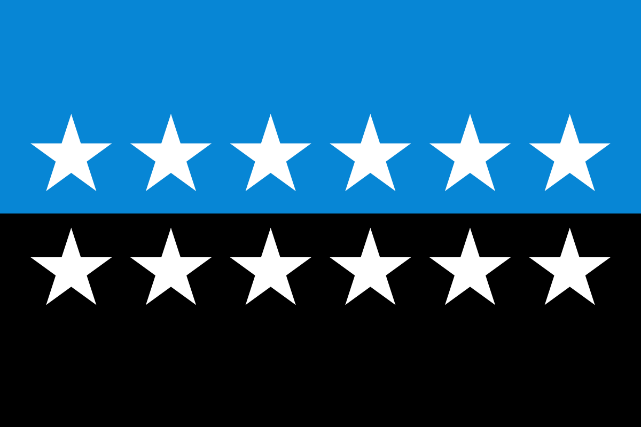 Robert Schuman (1886. – 1963.)
Utemeljitelj Europske zajednice ugljena i čelika
Kratka povijest Europske unije
1951.  Europska zajednica za ugljen i čelik( Njemačka, Francuska, Belgija, Nizozemska, Luksemburg i Italija)
1957. Europske ekonomske zajednice i Europske zajednice za atomsku energiju( Danska, Irska i Ujedinjeno Kraljevstvo -1973.)
1979.  Europski parlament 
1981.  Grčka
1986.  Španjolska i Portugal
1. studenog 1993. EUROPSKA UNIJA
1995. Švedska,Austrija i Finska
2004.Češka,Slovačka,Poljska,Malta,Cipar,Slovenija,Mađarska,Estonija,
 Latvija i Litva
2007. Bugarska i Rumunjska
2013. Hrvatska
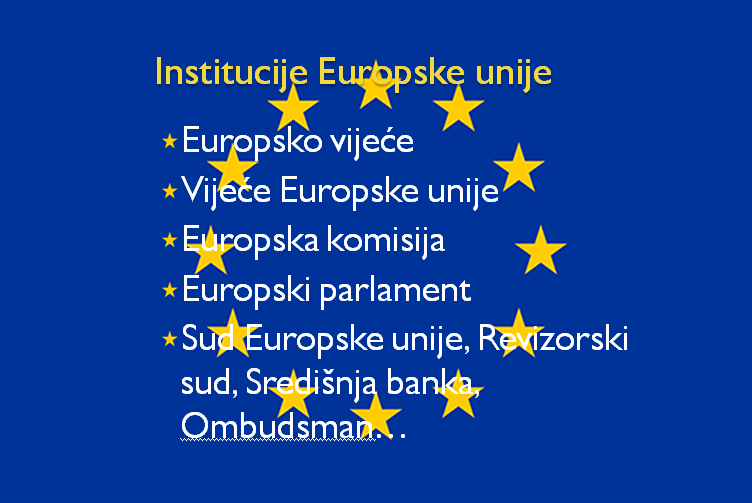 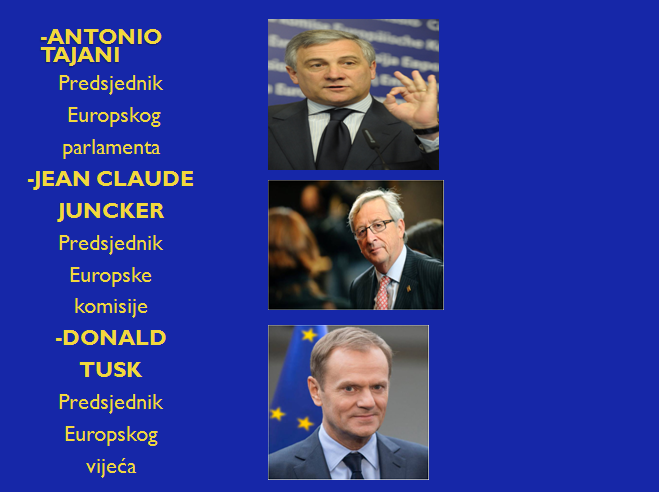 Europski parlament
750 predstavnika i predsjednik
8 klubova  +  nezavisni
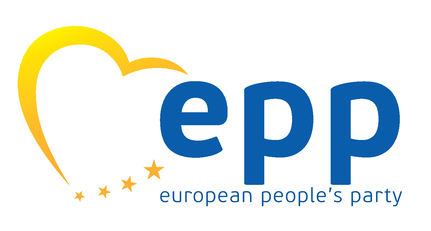 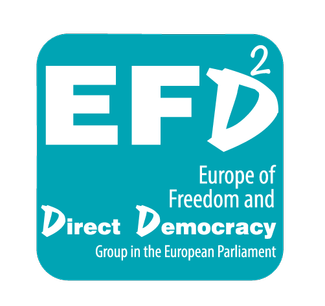 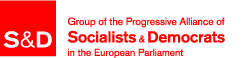 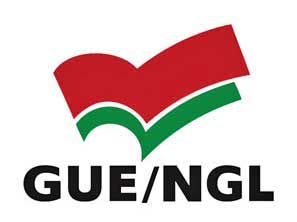 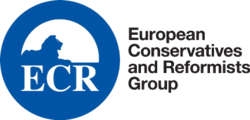 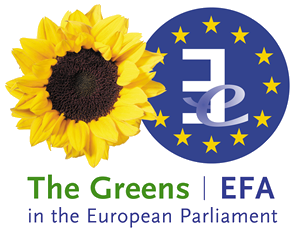 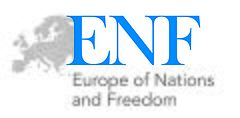 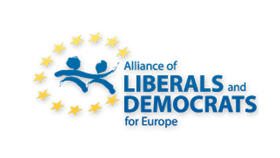 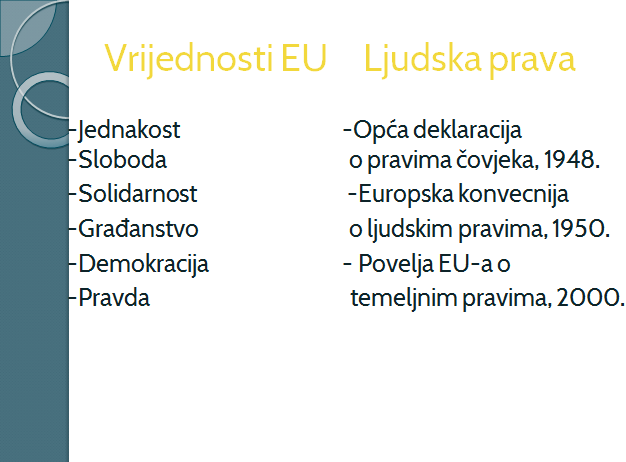 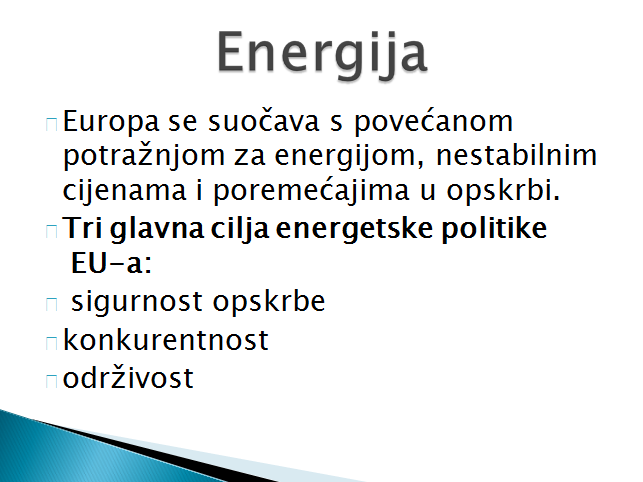 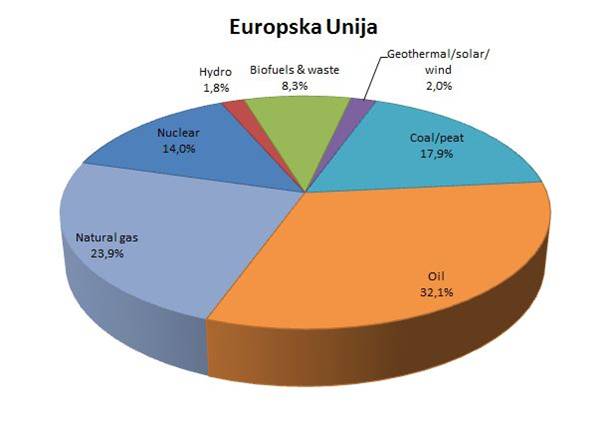 STUDIRANJE-Što je potrebno za upis na fakultet u EU?
Standardizirani testovi
Životopis i motivacijsko pismo
Esej
Preporuke profesora
Podaci o financijskom stanju obitelji
Prijepis ocjena i podaci o položenoj državnoj maturi
Intervjui
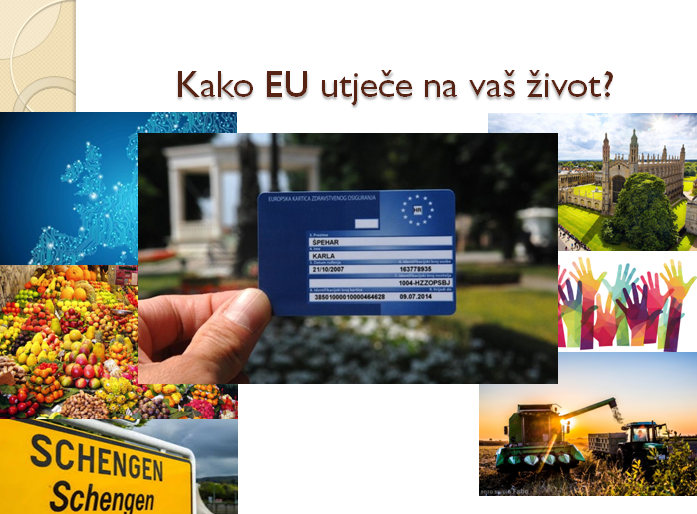